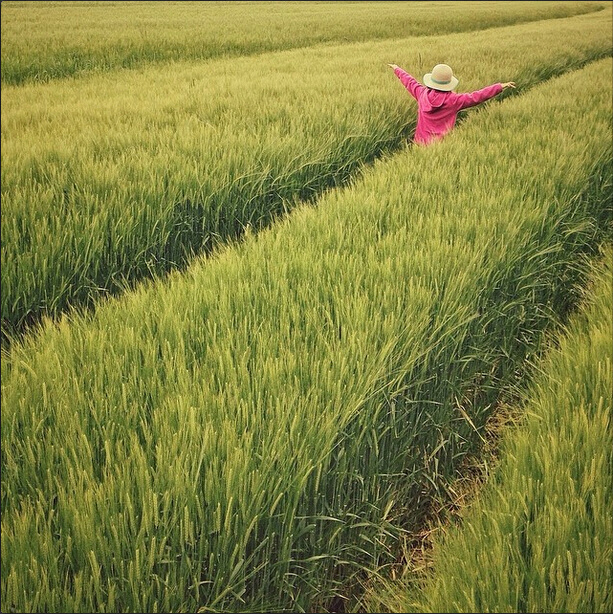 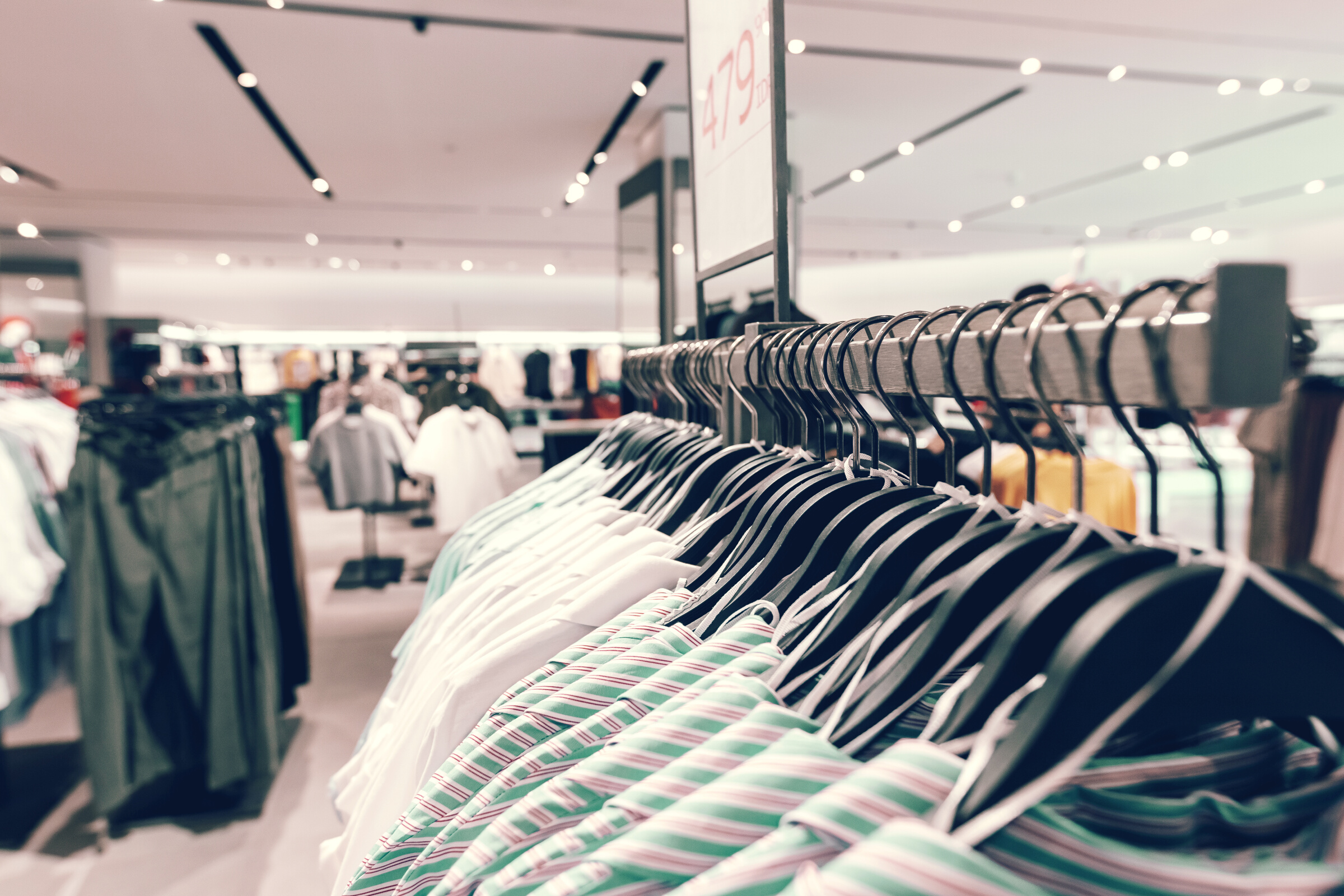 Circular Skills in de mode
Duurzaamheid en circulariteit in de mode industrie

Week 2
Good Materials
Veilig, gezond en ontworpen voor hergebruik en recycling
Welke soort stoffen ken jij al?
Ga naar Menti.com
Soorten stoffen
Anne en Elrike van Fair Friday vertellen er meer over..
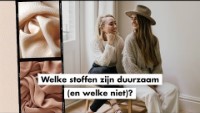 Welke stoffen bestaan er al, welke worden het meeste gebruikt en welke zijn nou het beste voor mens dier en milieu? En waarom?

Welke stoffen had jij nog nooit van gehoord?
[Speaker Notes: video]
Natuurlijke vezels
vb: Katoen, Linnen, Zijde, Wol, Bamboe
Voordelen
Gemaakt van natuurlijke materialen dus sneller afbreekbaar.
Draagt fijn en ademt goed
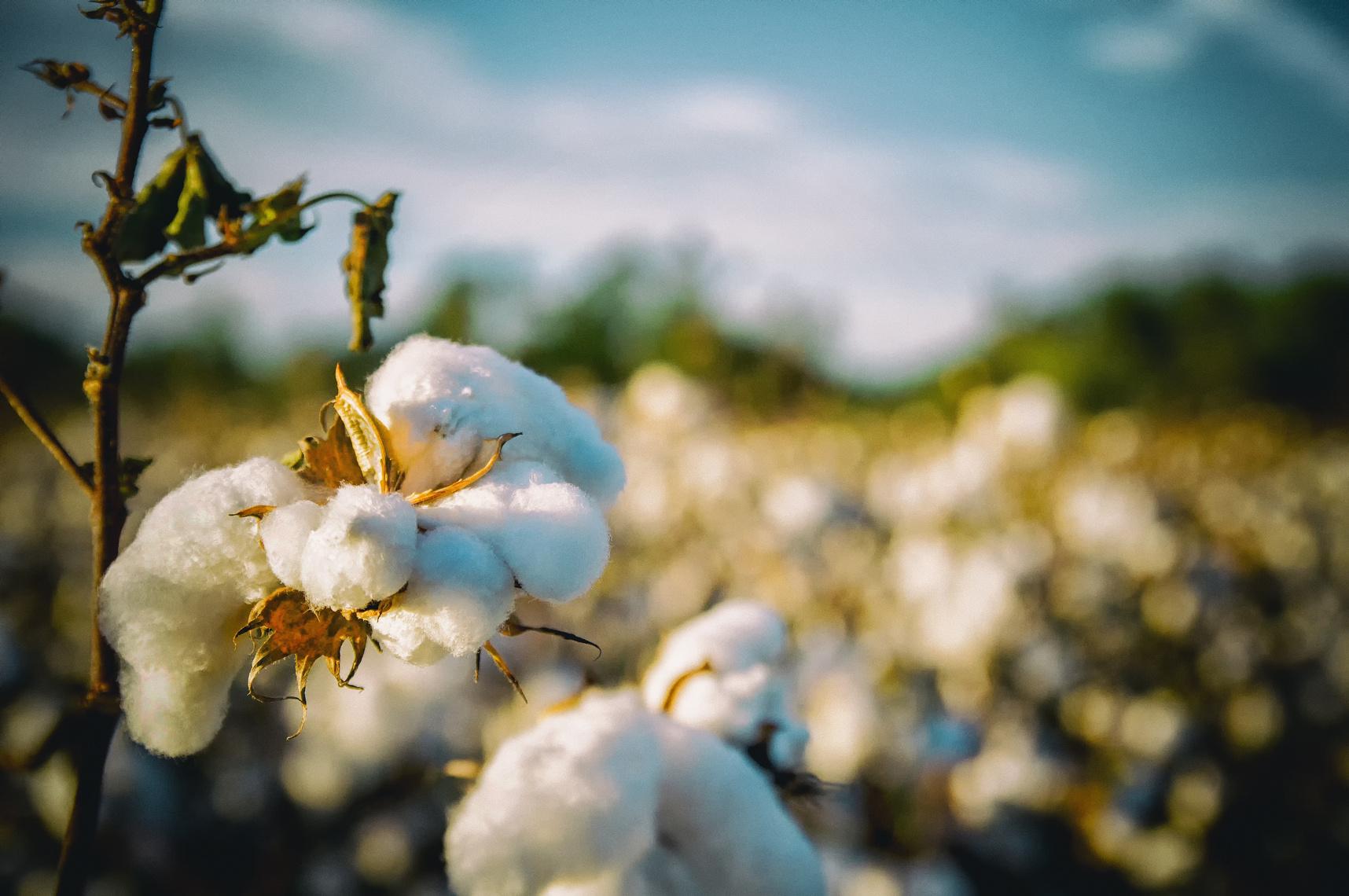 Nadelen
Minder geschikt voor recycling
Gebruik van pesticiden
Veel water nodig voor productie
Dierenleed
Synthetische vezels
vb: Polyester, Polyamide, Acryl, Elastaan
Voordelen
Sterk & veelzijdig in gebruik
Acryl is sterker dan wol en krimpt niet
Elastaan is erg elastisch en wordt gebruikt voor sport
Stoffen zijn niet gevoelig voor bacteriën en schimmels
Makkelijk schoon en droog
Vorm vast en kreukvrij
Mogelijkheid tot recycling
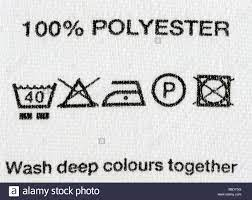 Nadelen
Gebruik van fossiele brandstoffen
Microplastics in waswater na iedere wasbeurt
Voelt vaak als zweterige stoffen en nemen geen vocht op
Half-Synthetische vezels
vb: Viscose, Lyocell, Modal, Cupro
Voordelen
Sterk door mix van natuurlijke en synthetische materialen
Ademend en kleurvast
Voelt prettig aan op de huid
Luchtig en neemt vocht op
Closed loop systeem bij lyocell
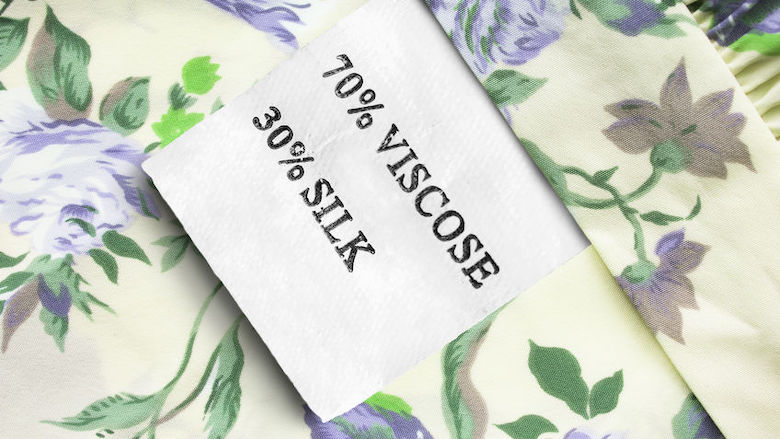 Nadelen
Viscose kan sneller scheuren wanneer het nat is
Lyocell heeft dit probleem minder
Door de  mix van synthetisch en natuurlijke materialen nog steeds gebruik van fossiele brandstoffen
Maar niet alleen de stoffen zelf..
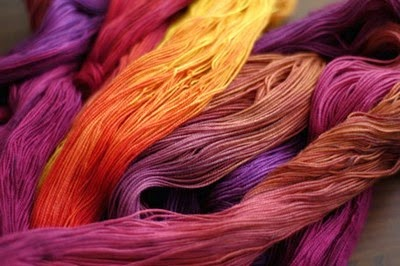 Ook andere processen dragen bij aan een duurzame of minder duurzame productieketen
Denk aan: het kleuren van stoffen en het recyclen van stoffen
[Speaker Notes: video]
Gebruik van 'vegan' materialen
Gebruik van natuurlijke materialen als kleurstof
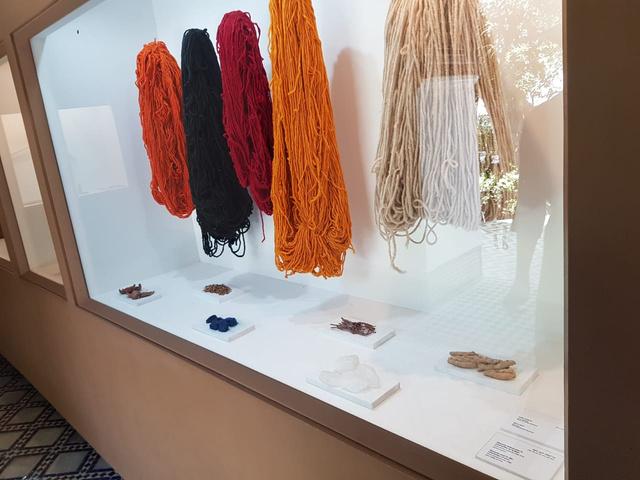 Vegan materialen zoals ananasleer en 'leer' gemaakt van plastic worden steeds populairder.
Duurzame alternatieven
Vroeger werden er in Marokko al natuurlijke materialen als henna, granaatappelschil en kurkuma gebruikt om wol te verven.
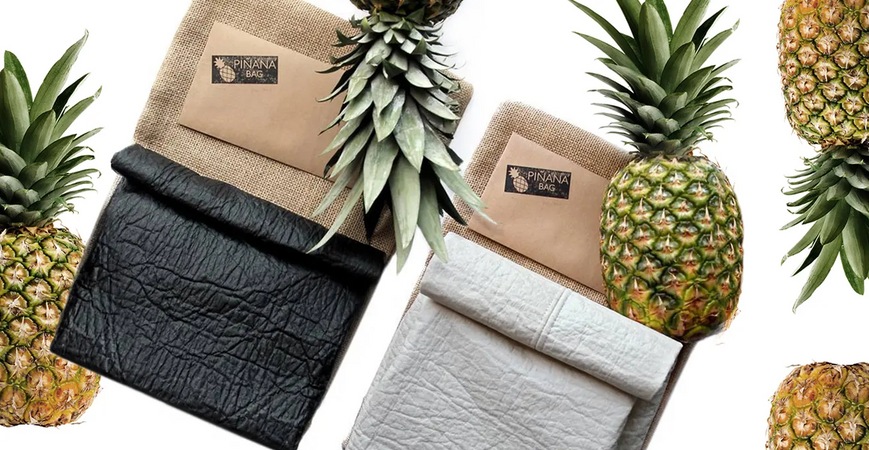 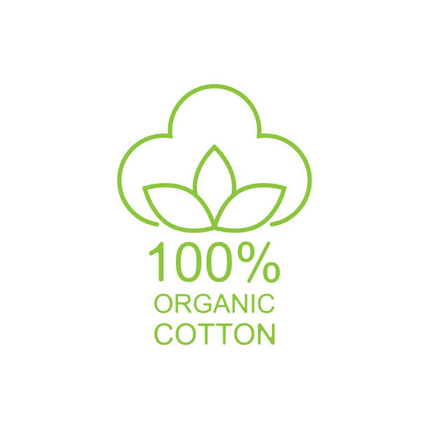 Organisch katoen
Organisch katoen wordt al steeds meer gebruikt en heeft vooral als voordeel dat er geen gebruik wordt gemaakt van chemische middelen zoals pesticiden
Van Fast Fahion tot Haute Couture merken
Duurzaamheid valt niet meer weg te denken
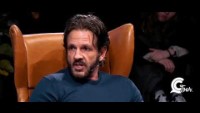 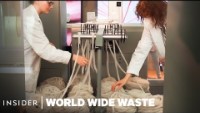 [Speaker Notes: videos]
Challenge: MIRK Fair Fashion
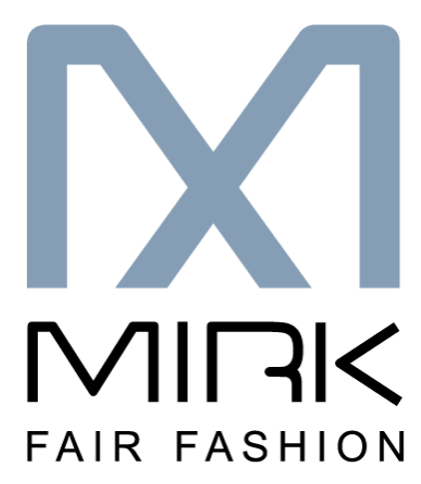 Bedenk een ontwerp met een materiaal dat niet conventioneel gebruikt wordt in de mode industrie.

Ga brainstormen in groepjes en hou hierbij ook je overkoepelende challenge in je achterhoofd!

(Link naar challenge)
[Speaker Notes: Video challenge link in foto]
Vragen?
Volgende week: Good Energy & Water
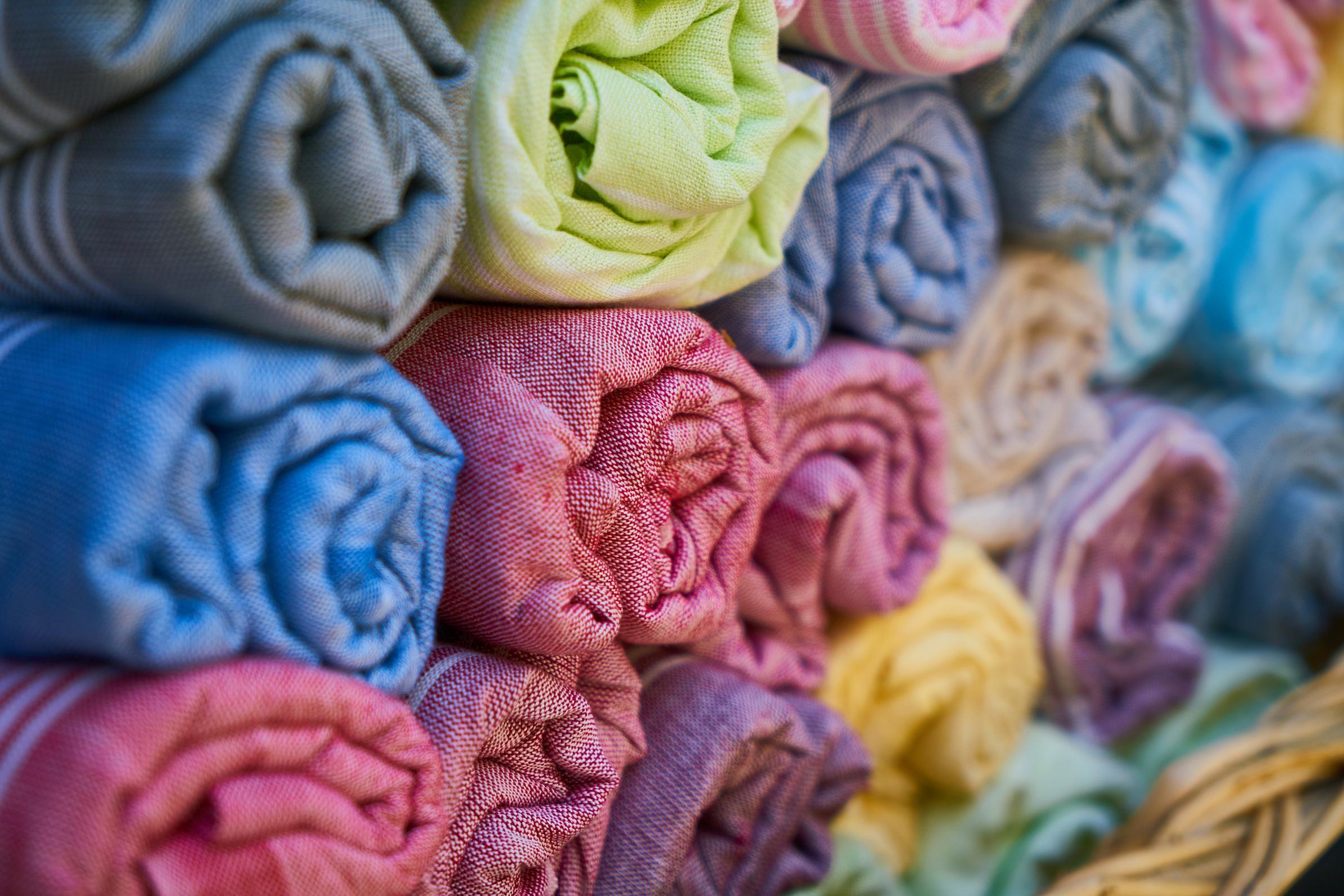